Мониторинг качества  образования в детском саду
Канд.психол.наук 
Е. Е. Крашенинников

Научно-практическая конференция «Реализация ФГОС ДО»
Москва, 16 марта 2016 года
«Всё хорошо, прекрасная маркиза…»
Мониторинг сверху и изнутри
Устойчивость результатов
Конкуренты дошкольного образования
Конкуренты дошкольного образования
Конкуренты дошкольного образования
Конкуренты дошкольного образования
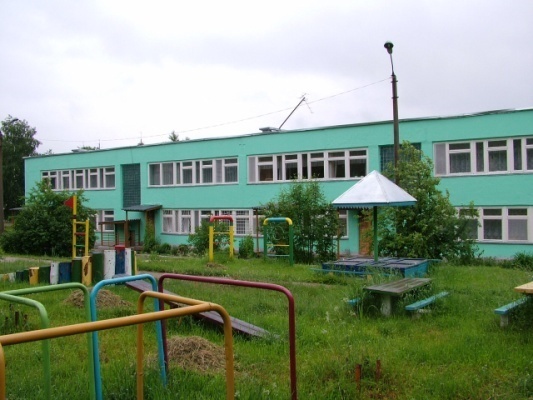 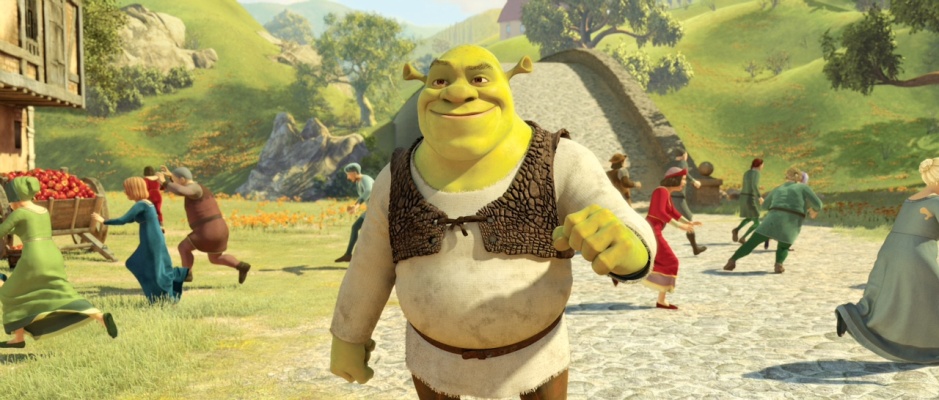 Конкуренты дошкольного образования
Конкуренты дошкольного образования
Цель и результат
Цели
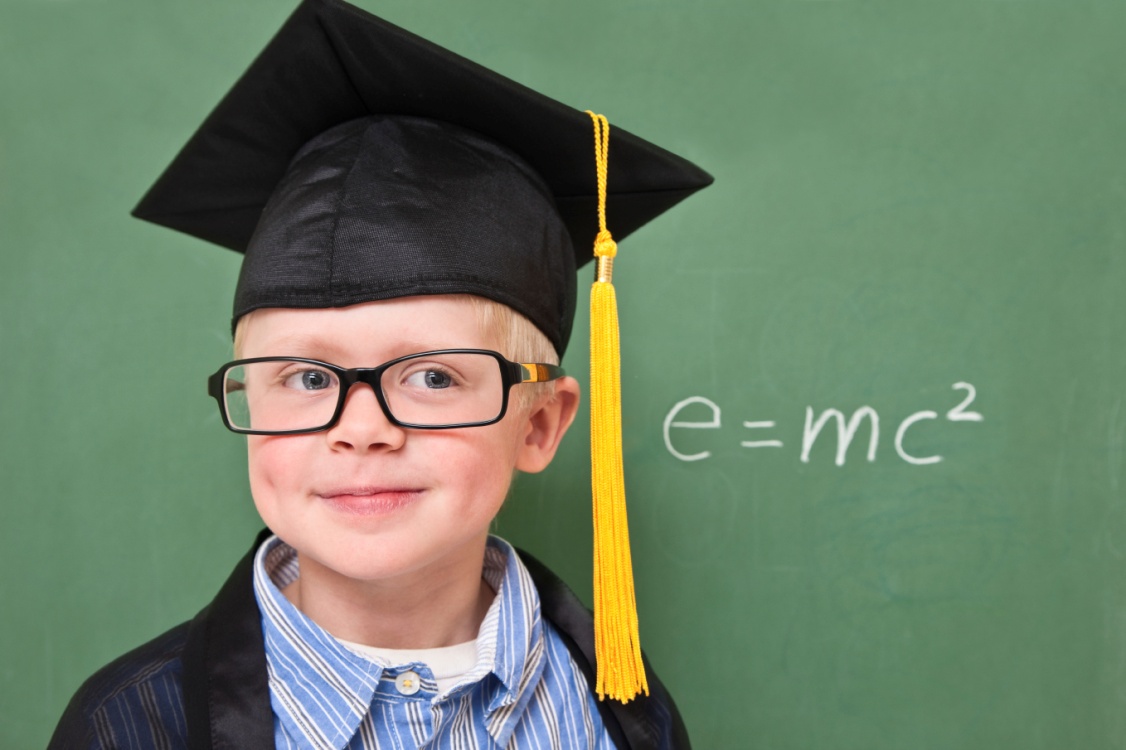 Культуросообразность
Историосообразность
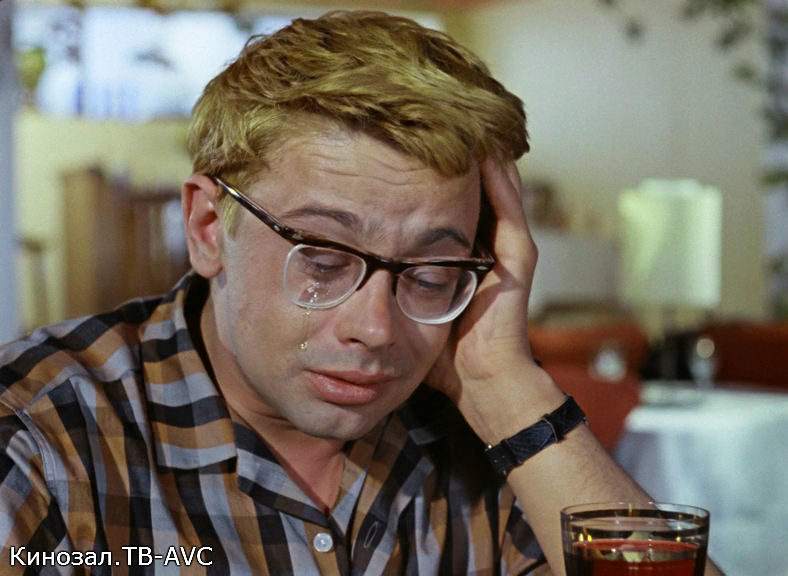 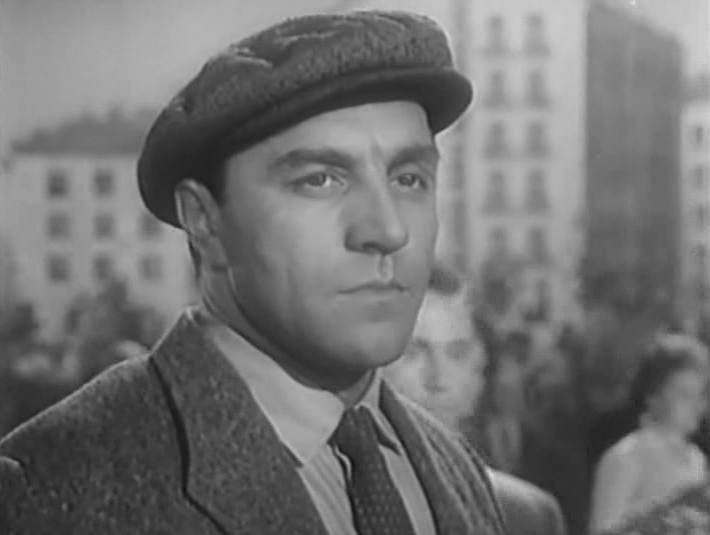 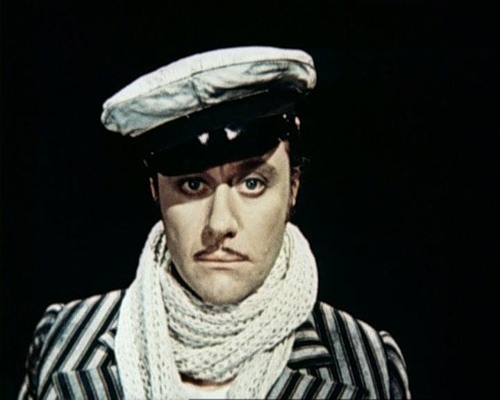 Средства формирования
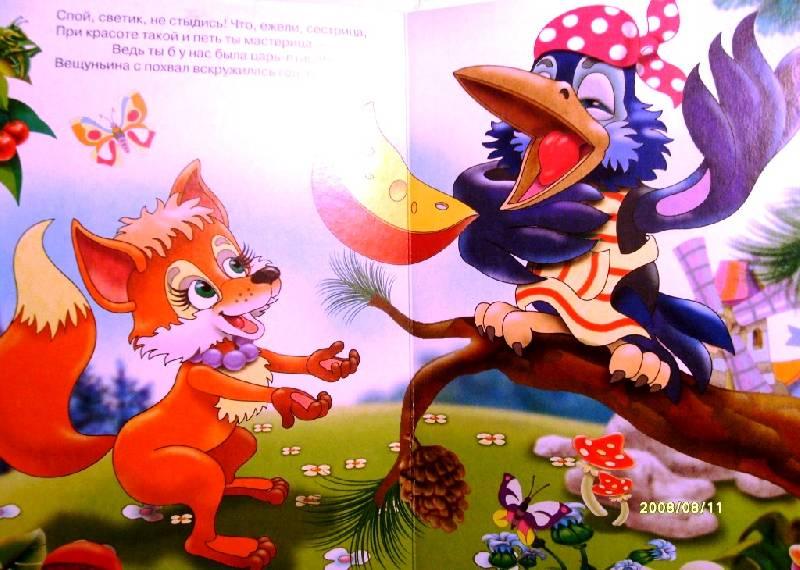 Средства диагностики
Средства диагностики
…или право имею?!?...
Что прячется (открывается) за развитием
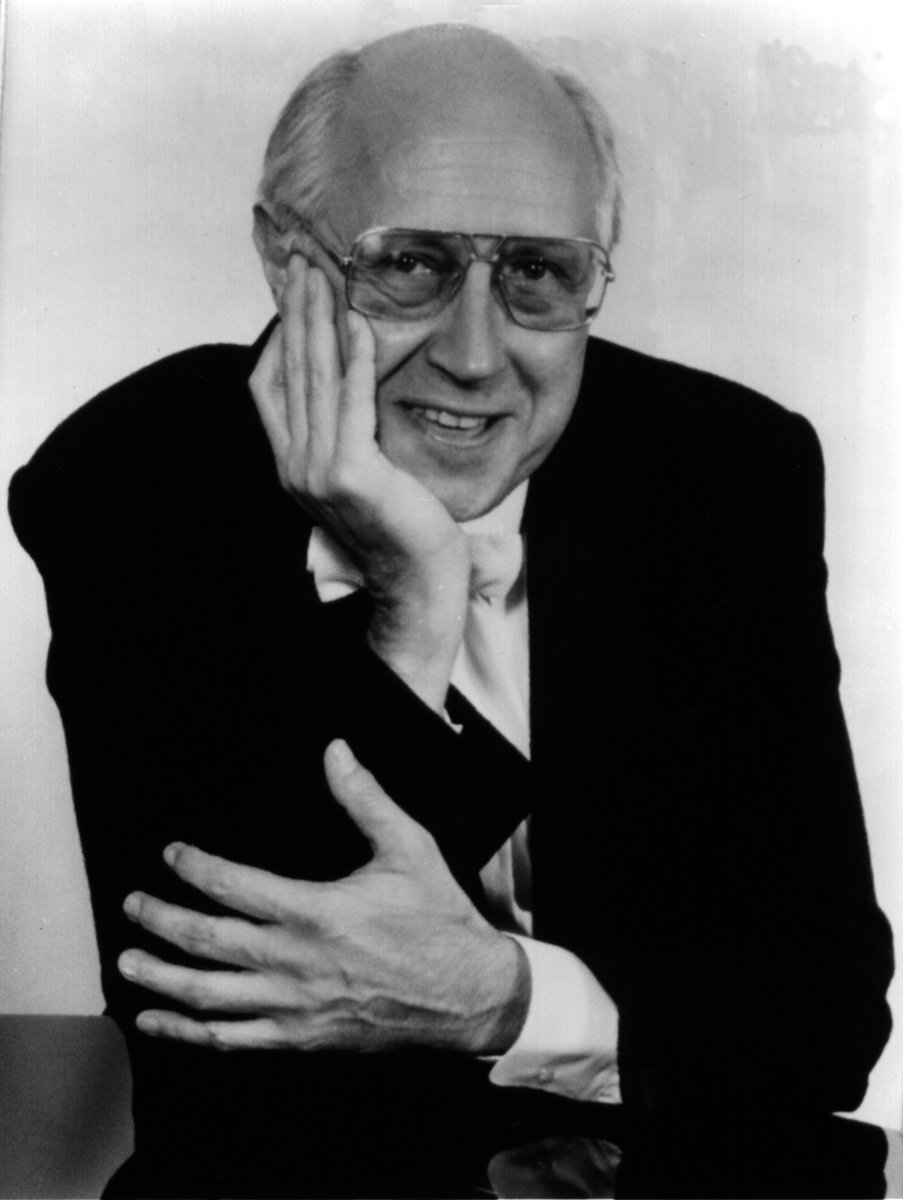 Мониторинг соответствия программы ФГОС
Участие образовательной организации в создании программы
Взаимодействие с родителями и их участие в образовательной деятельности
Выбор детьми разных компонентов программы и вариантов их реализации
Многообразие и индивидуализация образования 
Развитие самостоятельности, инициативности и творчества детей
ECERS
Галочки не для галочки